مقدمه ای بر اقدام پژوهی
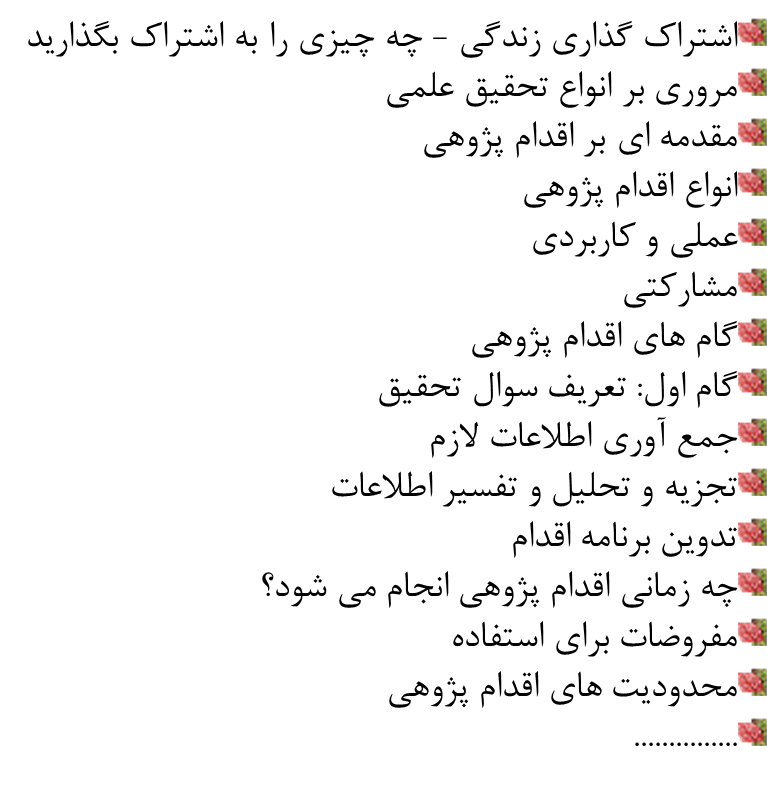